Aumento da vida útil da cadeia de 50%
Cadeia de hastes giratórias mais duradoura (tecnologia cabeça e encaixar)
DESCRIÇÃO
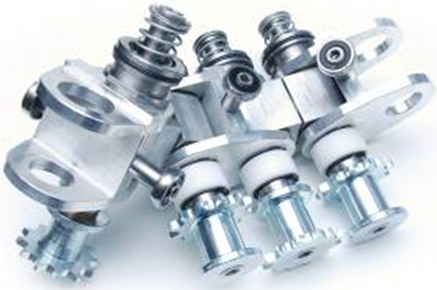 Valor: Otimização de custos, Eficiência, Obsolência
Equipamento: Series 2 sopradoras (MM, GM, TM, passo forno 40 ou 50 mm, forno de aquecimento preferencial, tipo guiado (mancal de eixo W))
Catálogo código: 967